Solving Word Problems Using Schemas and Equations
Contact Information
Sarah Powell, Ph.D 
The University of Texas at Austin

srpowell@austin.utexas.edu
@sarahpowellphd
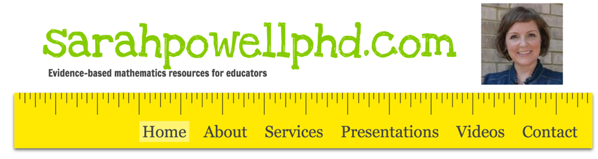 119
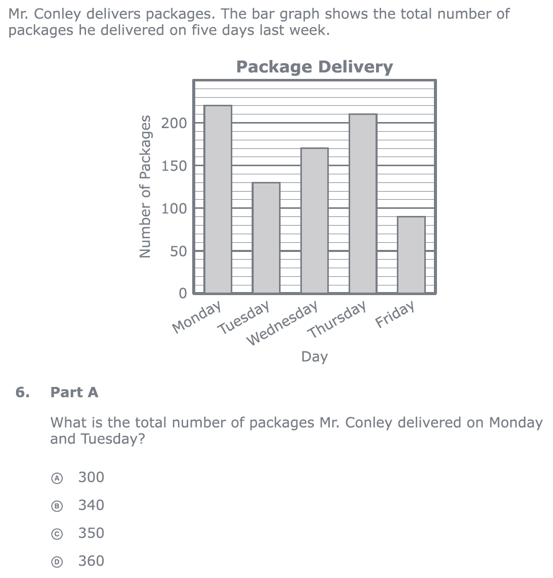 Reading problems
Understanding vocabulary
Identifying relevant information
Ignoring irrelevant information
Interpreting charts and graphs
PARCC third-grade release item (2015)
Identifying appropriate operation(s)
Performing the computation(s)
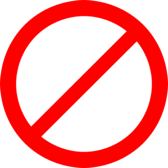 Don’t tie key words to operations
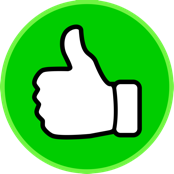 Do have an attack strategy
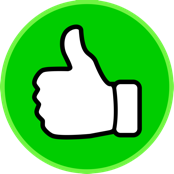 Do teach word-problem schemas
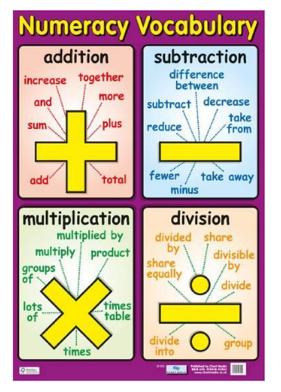 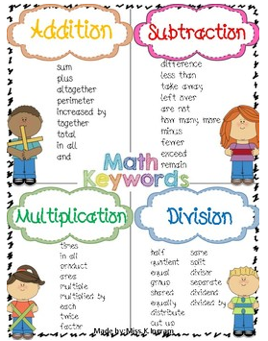 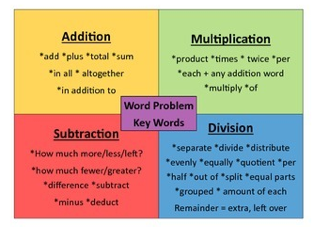 https://www.teacherspayteachers.com/Product/MATH-KEY-WORD-POSTERS-3762135
https://www.teacherspayteachers.com/Product/Math-Word-Problems-Key-Words-Poster-2077043
https://www.allposters.com/-sp/Numeracy-Vocabulary-Posters_i14273635_.htm?AID=96280778&gclid=Cj0KCQjwguDeBRDCARIsAGxuU8YzENihXfVnzDScNH9BmrMBwaCgSXveFnTsGXktnZr19bOcbYXUJhAaAurvEALw_wcB
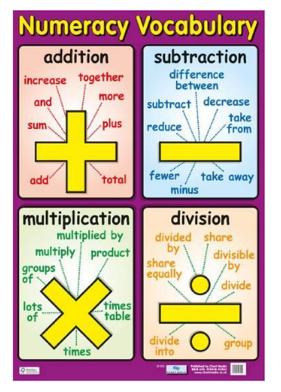 Kasey made $42, and Mandy made $37. How much money did they make altogether?
Kasey and Mandy made $79 altogether. If Kasey made $42, how much money did Mandy make?
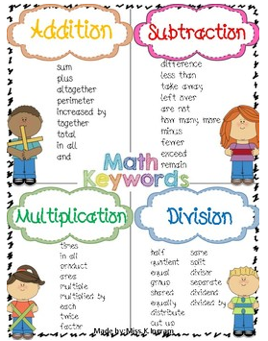 Becky has $70 more than Perla. If Becky has $120, how much money does Perla have?
Becky has $70 more than Perla. If Perla has $50, how much money does Becky have?
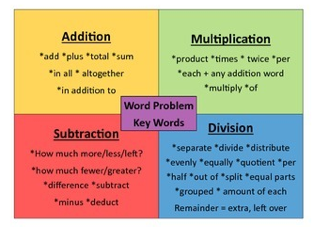 Matt baked 18 cookies. His brother baked twice as many. How many cookies did his brother bake?
Matt’s brother baked twice as many cookies as Matt. If Matt’s brother baked 36 cookies, how many did Matt bake?
Rachel wants to share 36 brownies with 6 friends. How many cookies will each friend receive?
Rachel shared brownies with 6 friends. Each friend ate 6 brownies. How many brownies did Rachel have to start with?
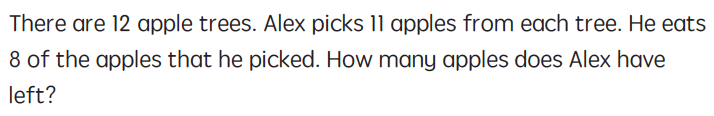 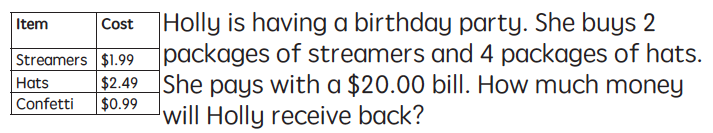 Key words NEVER work 
for multi-step problems!
Students need to understand key words. But, key words should not be directly tied to operations.
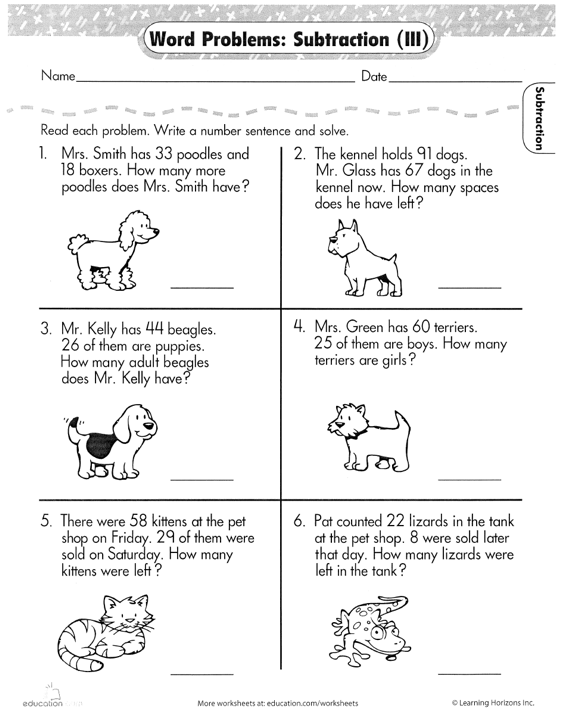 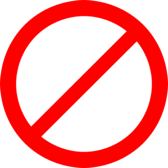 Don’t tie key words to operations
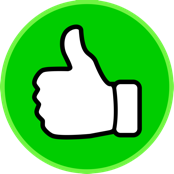 Do have an attack strategy
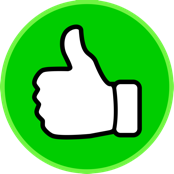 Do teach word-problem schemas
For every word problem
Regardless of problem type, students need an attack strategy for working through the problem
Instructional Word Problems
Routine Word Problems
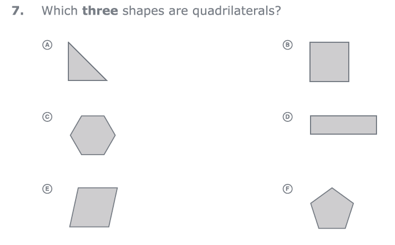 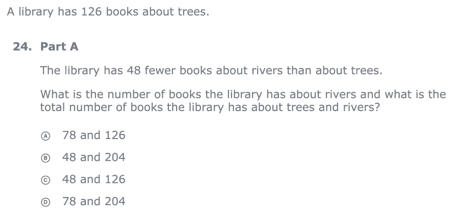 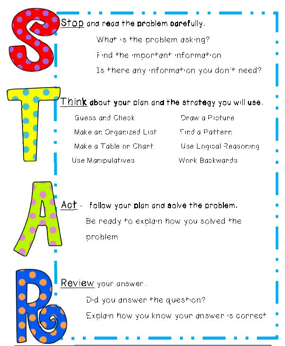 RIDGES

Read the problem.
I know statement.
Draw a picture.
Goal statement.
Equation development.
Solve the equation.
RIDE

Read the problem.
Identify the relevant information.
Determine the operation and unit for the answer.
Enter the correct numbers and calculate, then check the answer.
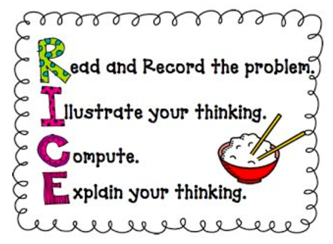 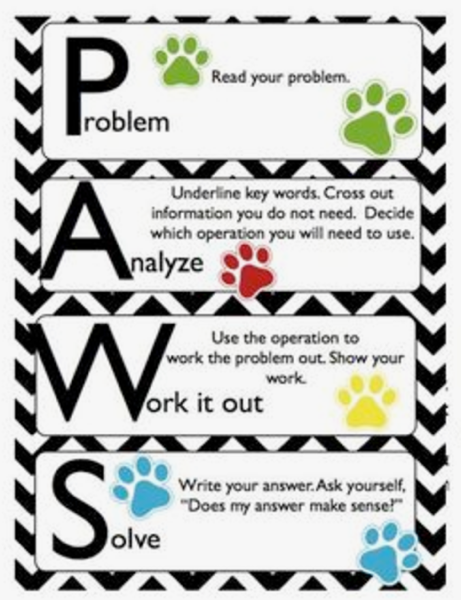 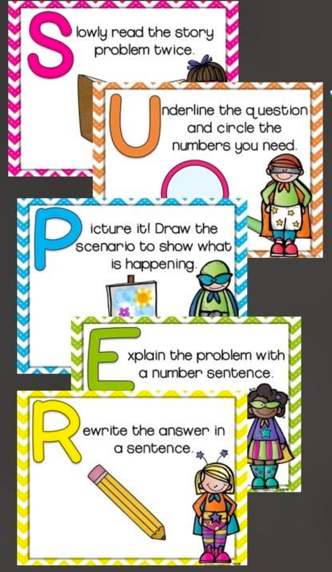 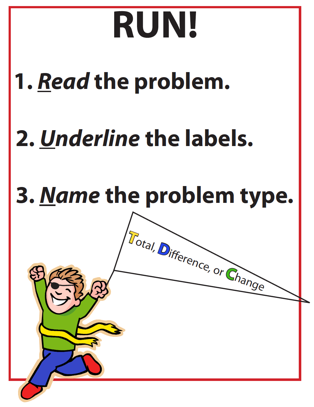 SIGNS
Survey questions
Identify key words
Graphically draw problem
Note operations
Solve and check
SOLVE

Study the problem.
Organize the facts.
Line up the plan. 
Verify the plan with computation.
Examine the answer.
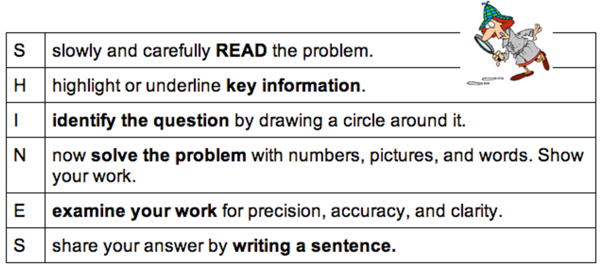 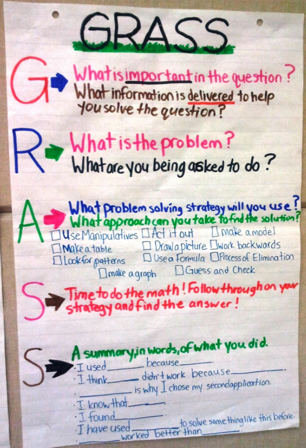 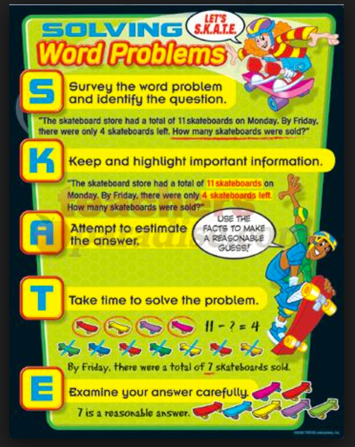 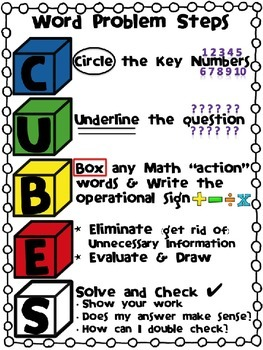 R-CUBES

Read the problem.
Circle key numbers.
Underline the question.
Box action words.
Evaluate steps.
Solve and check.
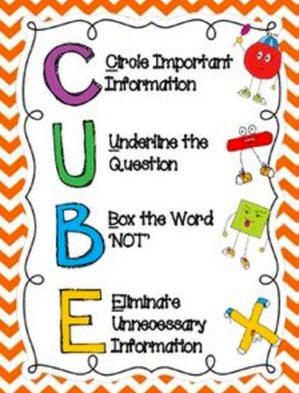 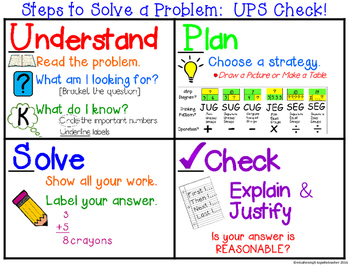 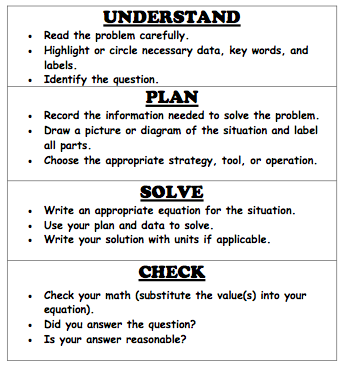 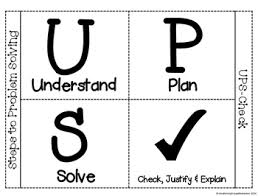 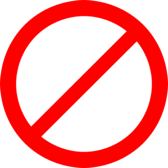 Don’t tie key words to operations
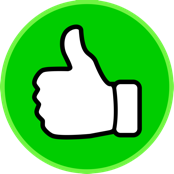 Do have an attack strategy
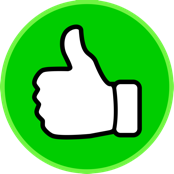 Do teach word-problem schemas
Schemas
Total
Difference
Change
Equal Groups
Comparison
Ratios/Proportions
Total
Parts put together into a total
Jennifer saw 4 cardinals and 5 blue jays. How many birds did Jennifer see?
4 + 5 = ?
Jennifer saw 9 birds. If 4 of the birds were cardinals, how many were blue jays?
4 + ? = 9
Jennifer saw 9 birds. 5 of the birds were blue jays, how many were cardinals?
5 + ? = 9
Total
P1 	 +		P2		=	  T
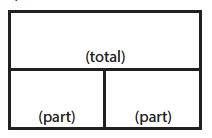 Fuchs et al. (2008); Griffin  & Jitendra (2009)
Total
✓
✓
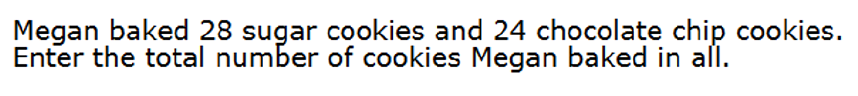 P1 + P2 = T
✓
U
P
S
✓
✓
=
28
24
?
+
✓
✓
28 + 24 = 52
? = 52 cookies
Grade 3 Smarter Balanced
Total
“Are parts put together for a total?”
Difference
Greater and less amounts compared for a difference
Courtney has 9 apples. Silva has 4 apples. How many more apples does Courtney have? (How many fewer?)
9 – 4 = ?
Courtney has 5 more apples than Silva. If Silva has 4 apples, how many does Courtney have?
? – 4 = 5
Silva has 5 fewer apples than Courtney. Courtney has 9 apples. How many apples does Silva have?
9 – ? = 5
Difference
G 	   –		L		=	   D
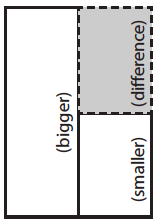 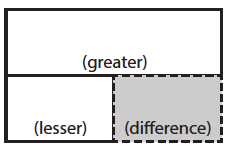 Fuchs et al. (2008); Griffin & Jitendra (2009)
Difference
✓
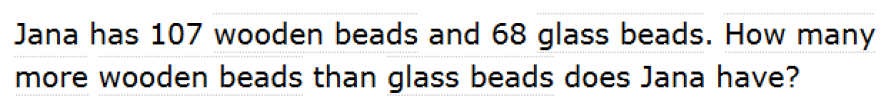 ✓
G	  –  L  =  D
✓
U
P
S
✓
68
-
=
107
B
✓
107
68
68 
+  ?
107
✓
107 – 68 = 39
✓
Grade 3 Smarter Balanced
B = 39 more beads
Total
“Are parts put together for a total?”
Difference
“Are amounts compared for a difference?”
Change
An amount that increases or decreases
Sandra had $4. Then she earned $3 for cleaning her room. How much money does Sandra have now? 
4 + 3 = ?
Sandra has $4. Then she earned money for cleaning her room. Now Sandra has $7. How much money did she earn?
4 + ? = 7
Sandra had some money. Then she made $3 for cleaning her room. Now she has $7. How much money did Sandra start with?
? + 3 = 7
Change
An amount that increases or decreases
Yolanda baked 9 cookies. Then, she ate 2 of the cookies. How many cookies does Yolanda have now?
9 – 2 = ?
Yolanda baked 9 cookies. Then, she ate some of the cookies. Now, she has 7 cookies. How many cookies did Yolanda eat?
9 – ? = 7
Yolanda baked some cookies. She ate 2 of the cookies and has 7 cookies left. How many cookies did Yolanda bake?
? – 2 = 7
Change
ST 		+/– 	C    	=		E
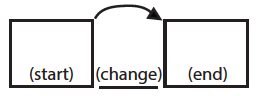 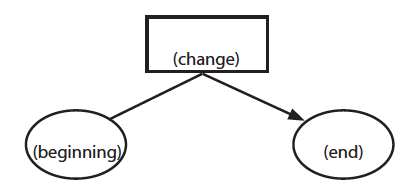 Fuchs et al. (2008); Griffin & Jitendra (2009)
Change
✓
A bus had 13 passengers. At the next stop, more passengers got on the bus. Now, there are 28 passengers. How many passengers got on the bus?
✓
✓
U
P
S
✓
ST + C = E
✓
=
?
13
28
+
✓
28 
-  13
13
+  ?
28
✓
13 + 15 = 28
? = 15 passengers
Total
“Are parts put together for a total?”
Difference
“Are amounts compared for a difference?”
Change
“Does an amount increase or decrease?”
Total
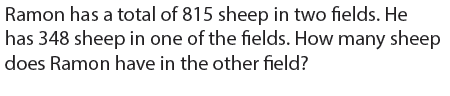 Change
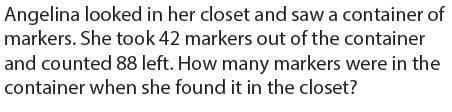 Difference
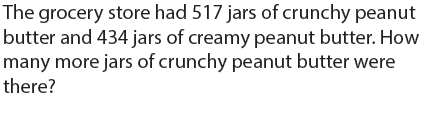 Total
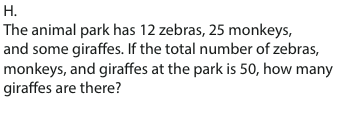 P1 + P2 + P3 = T
Change
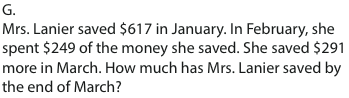 ST – C + C = E
Schema Quiz Time!
Difference
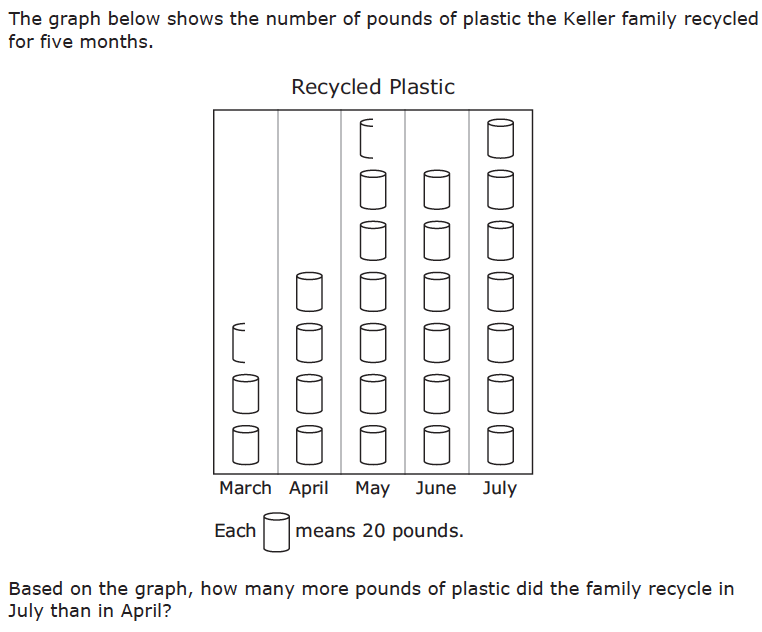 Grade 3 STAAR
Total
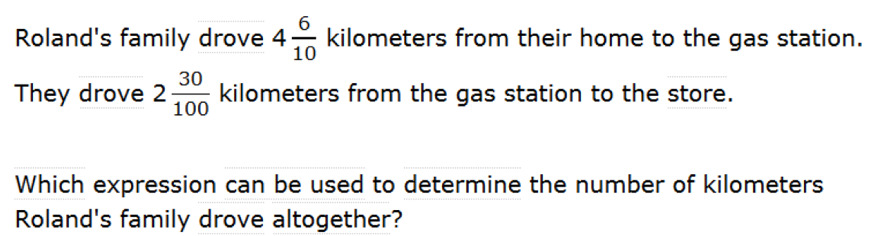 Grade 5 Smarter Balanced
Change
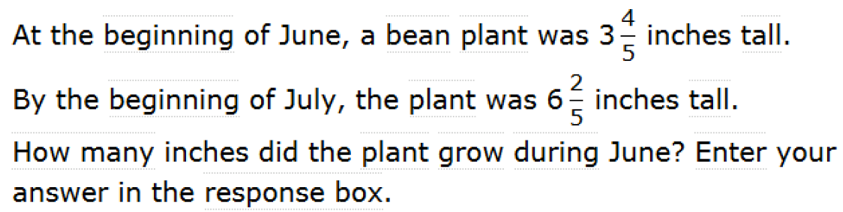 Grade 4 Smarted Balanced
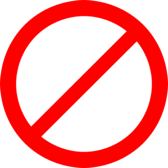 Don’t tie key words to operations
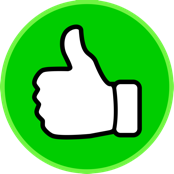 Do have an attack strategy
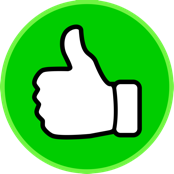 Do teach word-problem schemas
Equal Groups
Groups multiplied by number in each group for a product 
Kristina has 2 bags of apples. There are 6 apples in each bag. How many apples does Kristina have altogether? 
2 × 6 = ? 		
Kristina has 12 apples. She wants to share them equally among her 2 friends. How many apples will each friend receive?
2 × ? = 12			
Kristina has 12 apples. She put them into bags containing 6 apples each. How many bags did Kristina use?
? × 6 = 12
Equal Groups
G		×		N 		= 		P
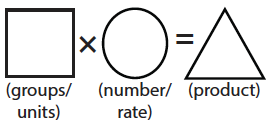 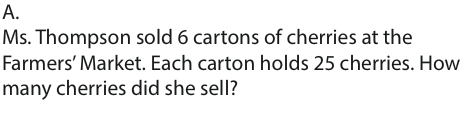 ✓
✓
G x N = P
✓
U
P
S
✓
✓
=
x
6
25
?
✓
✓
6 x 25 = 150
? = 150 cherries
Equal Groups
“Are there groups with an equal number in each group?”
Comparison
Set multiplied by a number of times for a product
Marcie picked 6 apples. Lisa picked 2 times as many apples as Marcie. How many apples did Lisa pick?  
6 × 2 = ?
Comparison
S		×		T 		= 		P
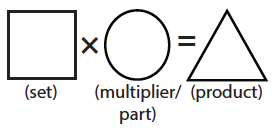 Comparison
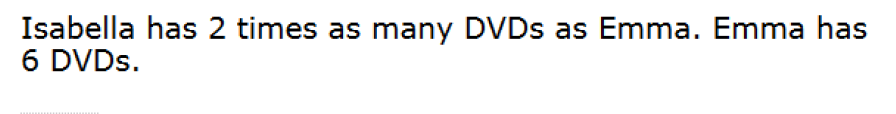 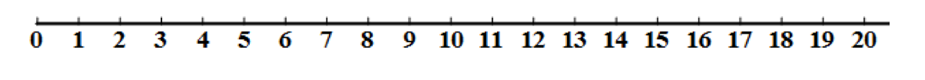 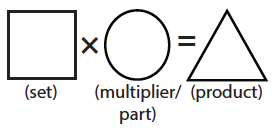 ✓
U
P
S
✓
6
2
?
✓
✓
✓
Grade 4 Smarter Balanced
? = 12 DVDs
Equal Groups
“Are there groups with an equal number in each group?”
Comparison
“Is a set compared a number of times?”
Ratios/Proportions
Description of relationships among quantities
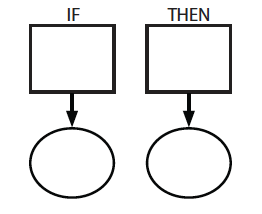 Xin et al. (2005)
Ratios/Proportions
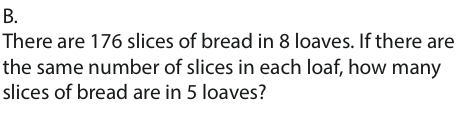 ✓
✓
✓
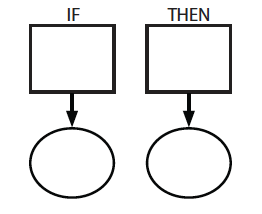 ✓
U
P
S
✓
176
?
? = 110 slices
✓
✓
✓
8
5
Equal Groups
“Are there groups with an equal number in each group?”
Comparison
“Is a set compared a number of times?”
Ratios/Proportions
“Are there relationships among quantities - if this, then this?”
Equal Groups
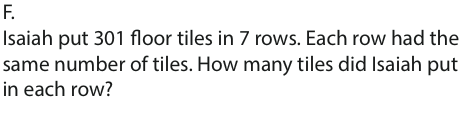 Ratios/Proportions
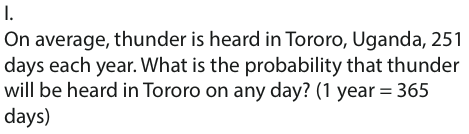 Comparison
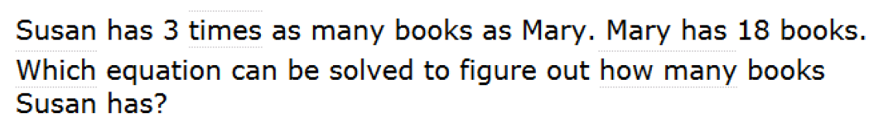 Grade 4 Smarter Balanced
Schema Quiz Time!
Ratios/Proportions
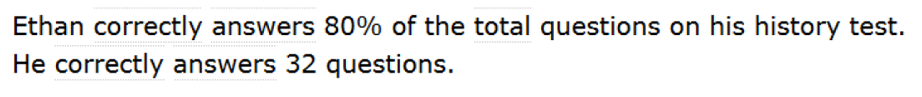 Grade 6 Smarter Balanced
Equal Groups
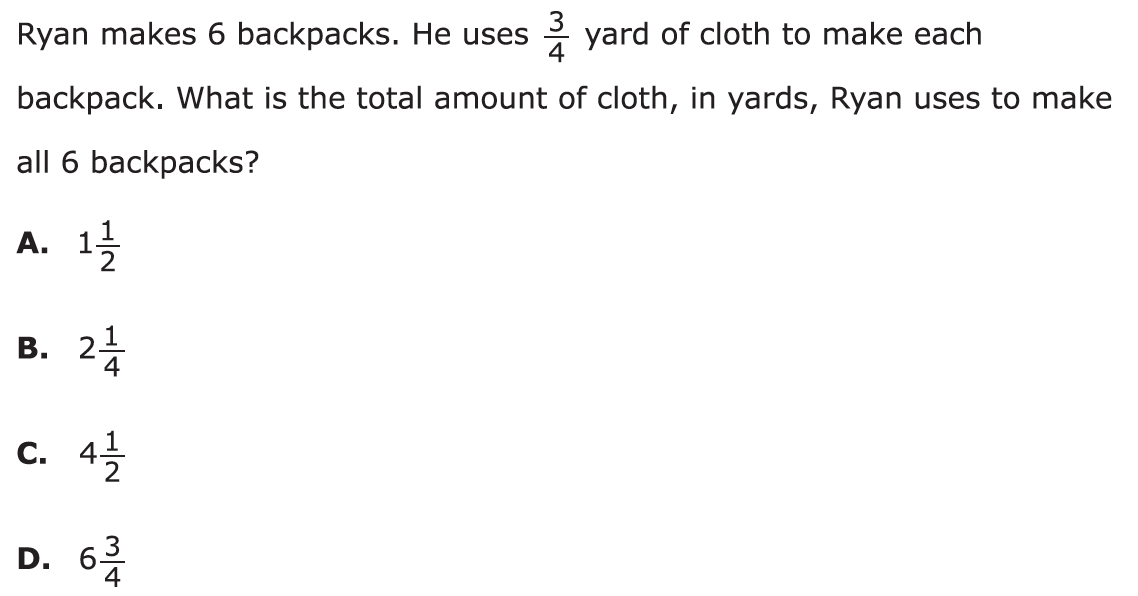 Grade 4 PARCC
Comparison
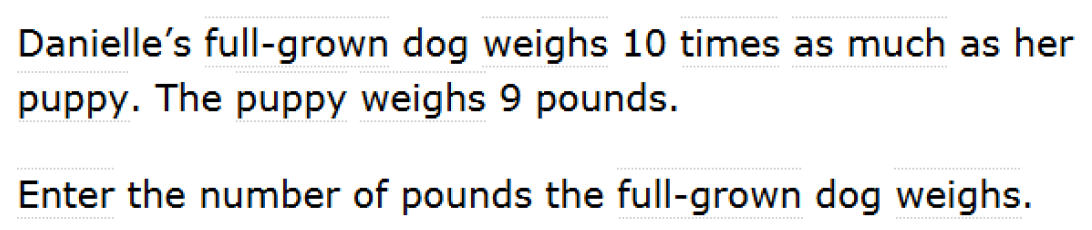 Grade 4 Smarter Balanced
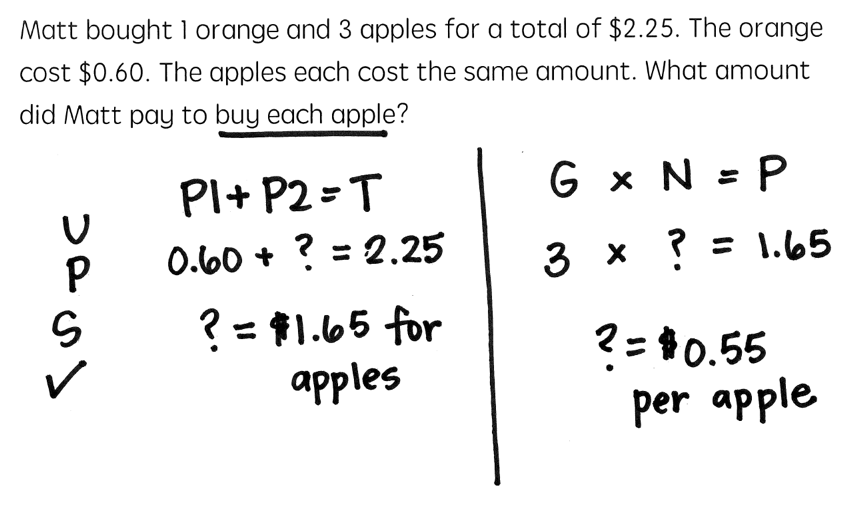 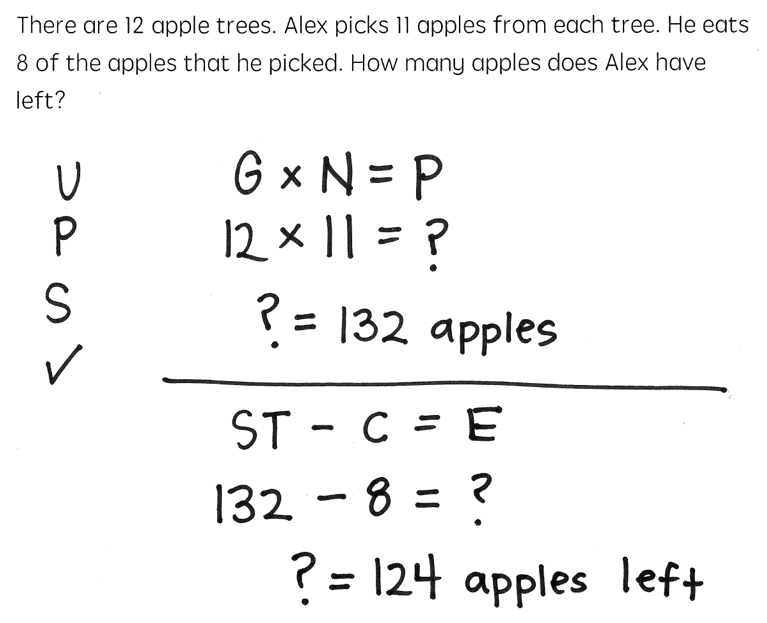 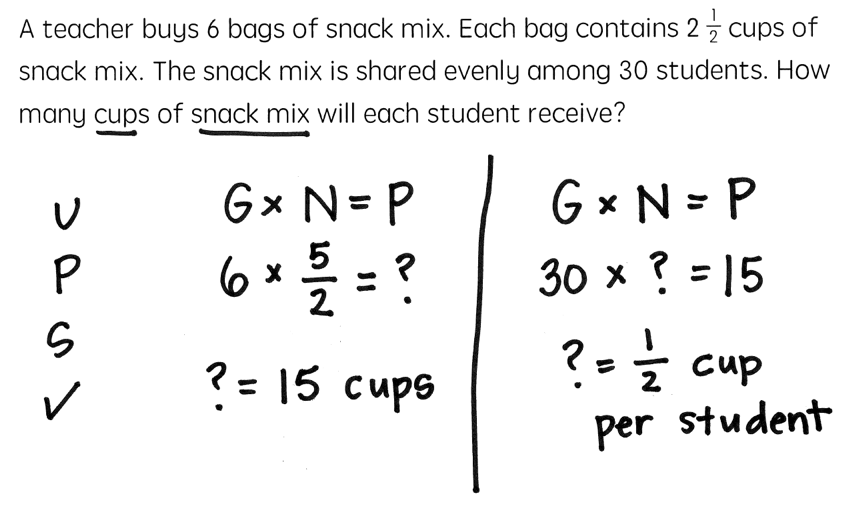 Schemas
Total
Difference
Change
Equal Groups
Comparison
Ratios/Proportions
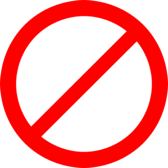 Don’t tie key words to operations
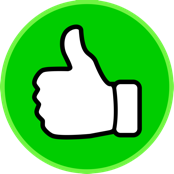 Do have an attack strategy
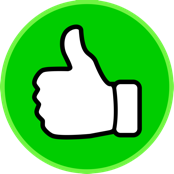 Do teach word-problem schemas
Saturday from 3:15-4:30
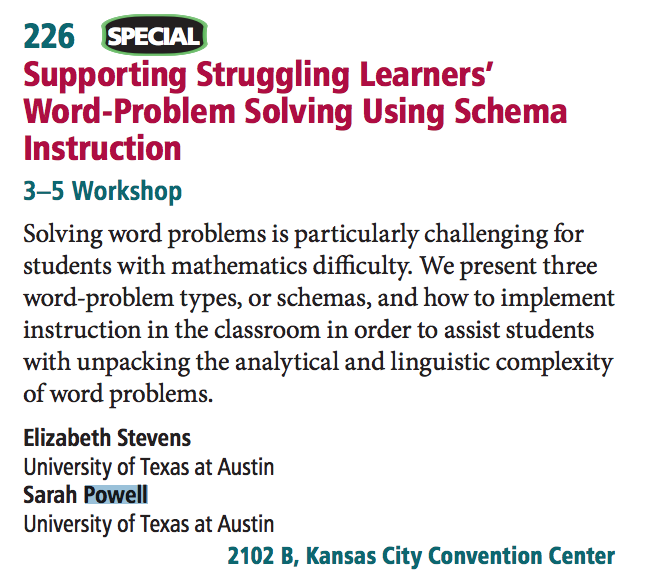 Contact Information
Sarah Powell, Ph.D.
The University of Texas at Austin

srpowell@austin.utexas.edu
@sarahpowellphd
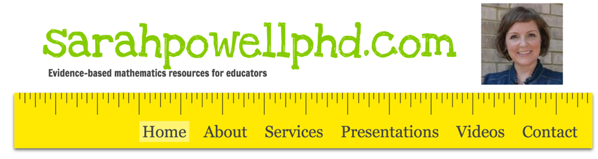 119